NRO Number Council Report
Louie Lee
Jason Schiller
Martin Hannigan
Who Are We
Louie Lee: louie@equinix.com
2008 & 2009 Chair
AC nom-com observer
Communications & Procedures Committee
Jason Schiller: schiller@uu.net
AC nom-com
ICANN Board Appointment Procedure Review Committee
Global Policy Proposal Facilitator Team
Martin Hannigan*: hannigan@gmail.com
AC nom-com observer
Communications & Procedures Committee
*appointed by ARIN BoT
Current Members
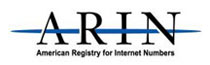 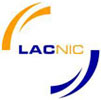 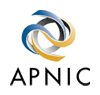 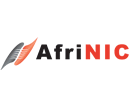 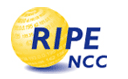 What Does the ASO AC Do?
Appoints seats 9 and 10 to the ICANN Board of Directors
Appoints a representative to the ICANN Nominating Committee
Board Directors, ALAC members, ccNSO & GNSO Council members
Objectively processes RIR related global policies submitted from participants
Certifies that global policies submitted to the process fully comply with documented RIR policy development process (PDPs)
Offers advice to the ICANN Board on RIR related issues
Develops internal procedures for ASO AC operations
Development Process
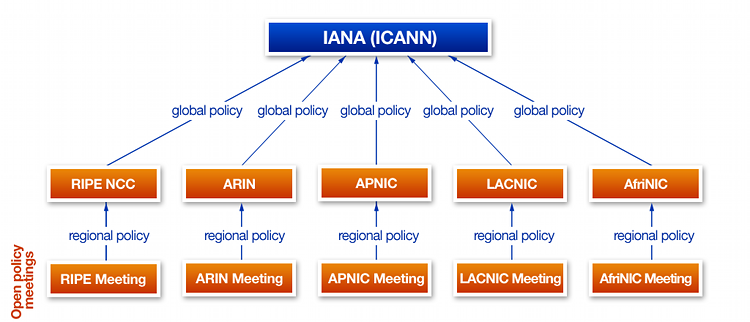 4
3
2
1
[Speaker Notes: Any individual may submit a global proposal.
Each RIR community must ratify an identical version of the proposed policy.
The NRO Executive Council (NRO EC) then refers the coordinated proposal to the ASO Address Council (ASO AC), 
which reviews the process by which the proposal was developed and, under the terms of the ASO Memorandum of Understanding, passes it to the ICANN Board of Directors for ratification as a global policy.]
What’s Happened (since 10/2008)
Global Policy for the Allocation of the Remaining IPv4 Address Space
aka “2007-23 End Policy for IANA IPv4 Allocations to RIRs” or “The N=1 Policy”
Unanimously ratified by ICANN BoD (3/6/09)
ICANN meeting in Nov ‘08 & Mar ‘09
Joint SO-AC Open Discussion Sessions
Appointed Ray Plzak to Seat 9 on ICANN Board
Issues raised on adherence to appointment process
Deemed non-affecting to election outcome, but will produce meeting minutes and report on decision process
ICANN Board Appointment Procedure Review Committee (ongoing)
What’s Happening (2009)
Draft Policy 2009-3 (Global): Allocation of IPv4 Blocks to Regional Internet Registries
Address Council face-to-face meeting (May)
ICANN meeting (June & October)
Joint SO-AC Open Discussion Sessions
Appoint new ASO AC member to ICANN Nom-Com
Initiate process to appoint Director to Seat 10 on ICANN Board
Thanks!
ARIN BoT
For all of their time
Ray Plzak
For all of his support
John Curran
For all of his advice and support by ARIN Staff
Nate Davis
Einar Bohlin
Therese Colosi
NRO Executive Council (RIR CEOs)
For their time & advice, and support by ASO Secretariat (RIPE NCC)
Nick Hyrka
Fergal Cunningham
[Speaker Notes: Nate Davis:
Einar Bohlin: For the fantastic job he does managing policy and making everything easy to find
Therese Colosi: For dealing with all of the travel details, late emails, and incomplete paper work
ASO Secretariat: For administrative support of teleconferences & physical meetings, and tolerating the eccentricities of the AC Chair]
And I’d also like to thank…
YOU!
[Speaker Notes: Thank you to all the ARIN Members and others who]
Questions?